Digital Ad Fraud Scale
Scan or click to access more ad fraud insights
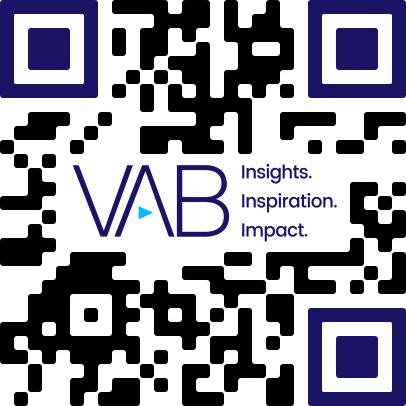 The North American cost of digital ad fraud is equal to the total national & local cable TV ad spend in the U.S.
U.S. National & Local Cable TV Ad Spend
North America Cost of Digital Ad Fraud
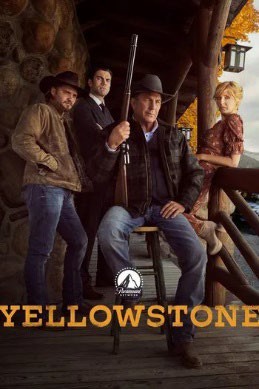 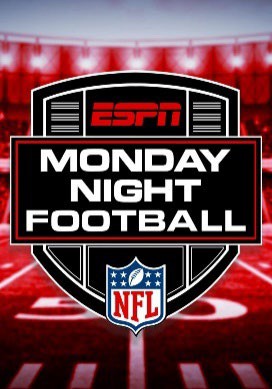 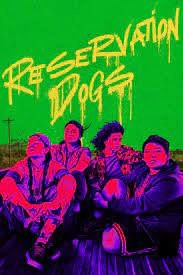 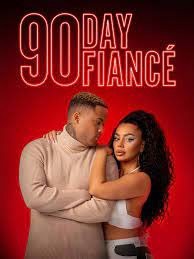 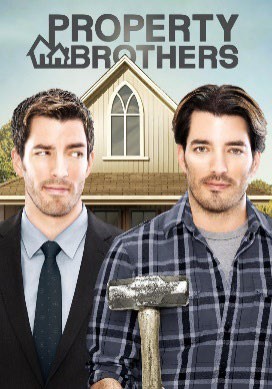 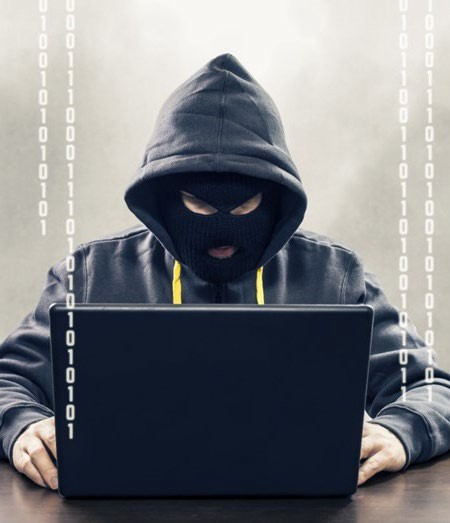 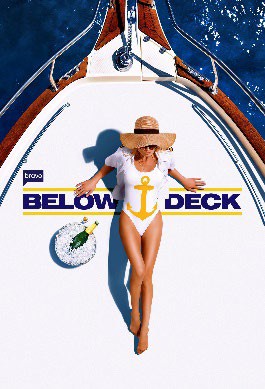 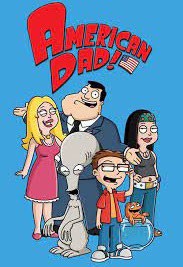 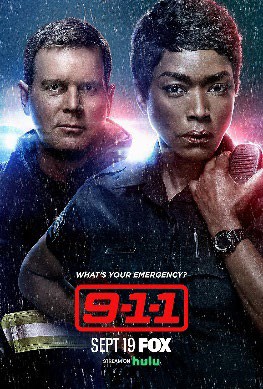 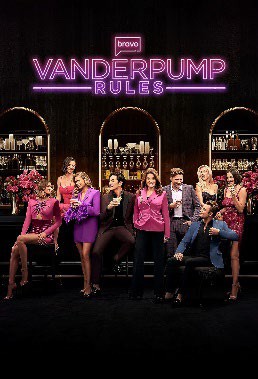 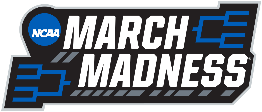 $34B
$35B
Source: Juniper Research, Quantifying the Cost of Ad Fraud: 2023-2028, 9/26/2023. eMarketer Insider Intelligence, 2022 estimated based on MoffettNathanson analysis of company reports. Based on estimated TV ad spending; national cable ($28.5B total) and local cable ($5.3B total).
Click here to download the full report, ‘Hidden Costs’ to learn more

This information is exclusively provided to VAB members and qualified marketers.